Задачи и содержание образовательной деятельности в области «Физическое развитие» в соответствии с ФОП ДО детей младшего и среднего возраста
Воспитатель: Усикова Н.И.
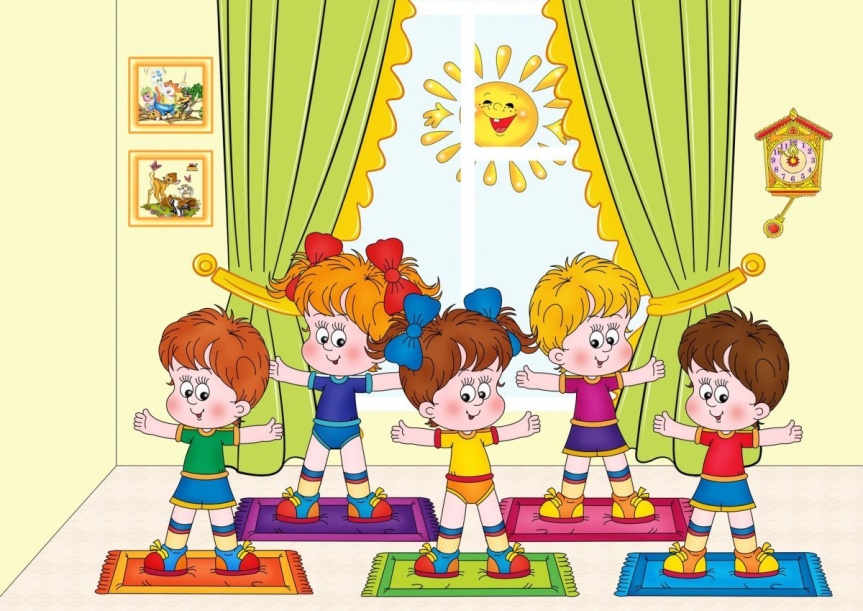 в Федеральной образовательной программе дошкольного образования (ФОП ДО) разделы:
Целью ФОП ДО
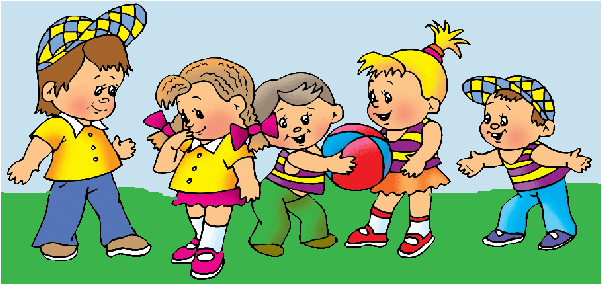 Задачи ФОП ДО
Задачи и содержание образования (обучения и воспитания)
развитие
Задачи ФОП ДО на основе ФГОС, но они уточнены и расширены, также включены новые задачи:
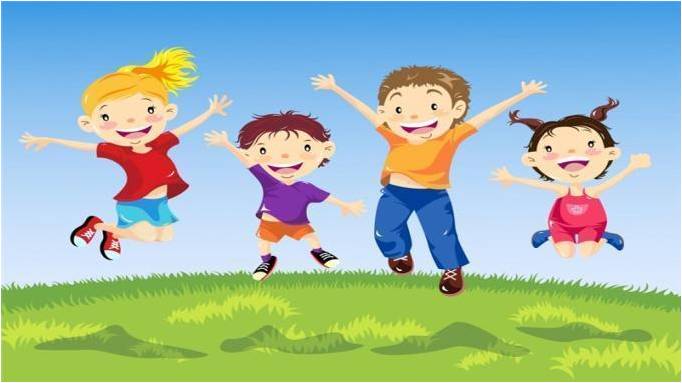 Основные задачи образовательной деятельности:
!!!Задачи с учетом специфики региональных и социокультурных условий
от трех до четырех лет ЗАДАЧИ:
от пяти до шести лет Задачи:
Содержание образовательной деятельности по направлению «Физическое развитие»:
Задачи воспитания, направленные на приобщение детей к ценностям «Жизнь», «Здоровье», что предполагает:
Формы реализации ФОП ДО: В младенческом возрасте (2 месяца – 1 год):
Формы реализации ФОП ДО: В дошкольном возрасте: от 3 лет до 8 лет
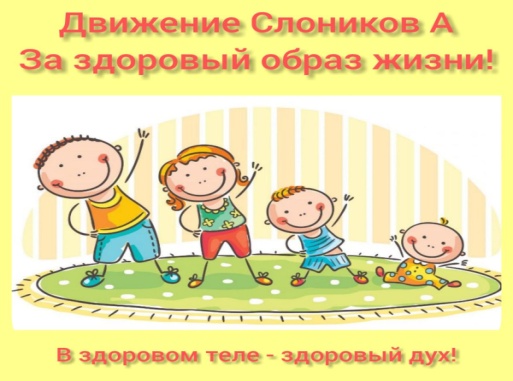 МЕТОДЫ ОБУЧЕНИЯ по ФОП ДО:
- Информационно-рецептивный метод 
- Репродуктивный метод 
- Метод проблемного изложения
 - Эвристический метод 
- Исследовательский метод
 - Метод проектов 

МЕТОДЫ ВОСПИТАНИЯ по ФОП ДО: 
- Метод организации опыта поведения и деятельности 
- Метод осознания детьми опыта поведения и деятельности 
- Метод мотивации опыта поведения и деятельности
Специальные методы                    физического обучения
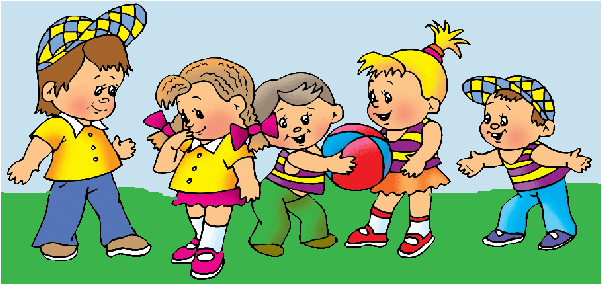 К средствам физического развития и оздоровления детей относятся:
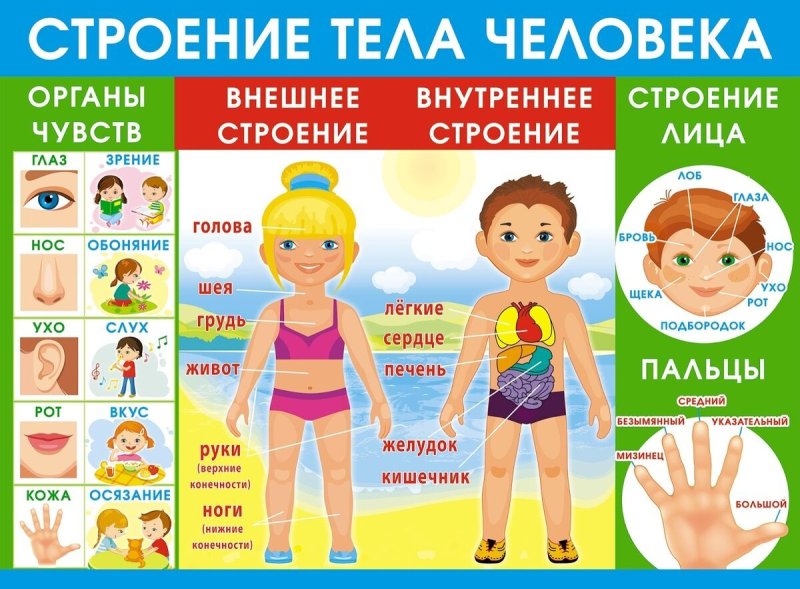 Комплекс технологий по физическому развитию:
Варианты совместной деятельности . Содержание совместной деятельности педагога и детей
Содержание самостоятельной деятельности детей
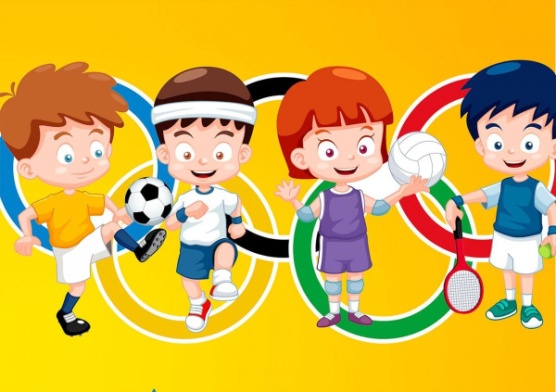 Основные формы организации культурных практик по оздоровлению и физическому развитию детей
Способы и направления поддержки детской инициативы
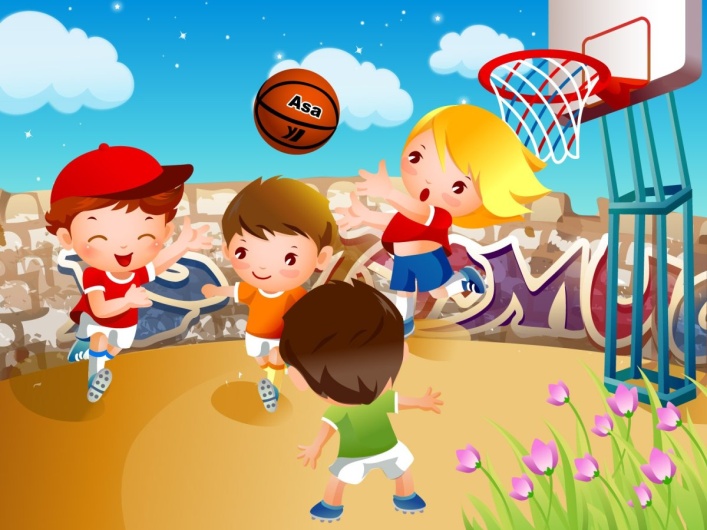 Для поддержки детской инициативы в области «Физическое развитие» педагогу рекомендуется использовать ряд способов и приемов: